COMC 2010 Unofficial Solutions
Henry Wise Wood Math Club 11/29/2010
3. Three circles centered at O, CD passes through B, A, O. OA=2, OB=4, OC=6, then what is the area of the shaded region?
6. On a exam, the average of students who studied was 90%, the average of students who did not study was 40%, and the class average was 85%. What percentage of the class did not study?
7. ABCD is a rectangle, AB=20, BC=10, WA=KC=12, WB=KD=16, find WK.
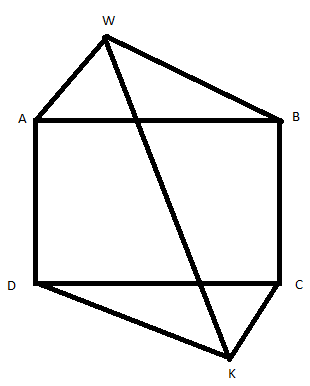 1a. Find C
1b. Find n
1c. Find P+Q
2b. Find the midpoint M of AB.
2d. N is the midpoint of PQ. Explain why MN is vertical.
3a. O is the center of the circle with diameter AC, radius 1. B is a point on the circle and AB is extended to P with BP=1. Let S be the set of points P. If U is in S and UO is perpendicular to AC, find UO.
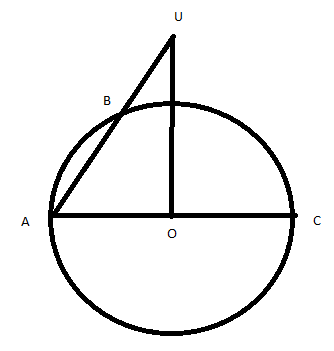 3b. V is in S and VC is perpendicular to AC. Find VC.
Power of a Point Theorem
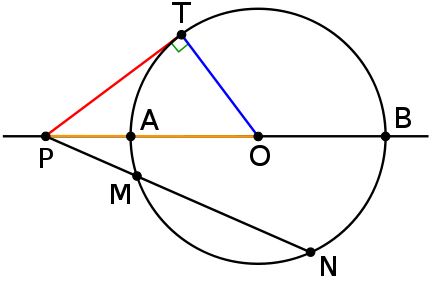 3b. V is in S and VC is perpendicular to AC. Find VC.
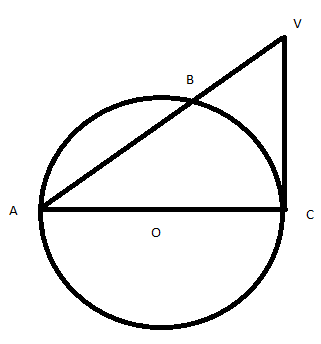 3c. Do all points in S lie on one circle?
Ptolemy’s Theorem
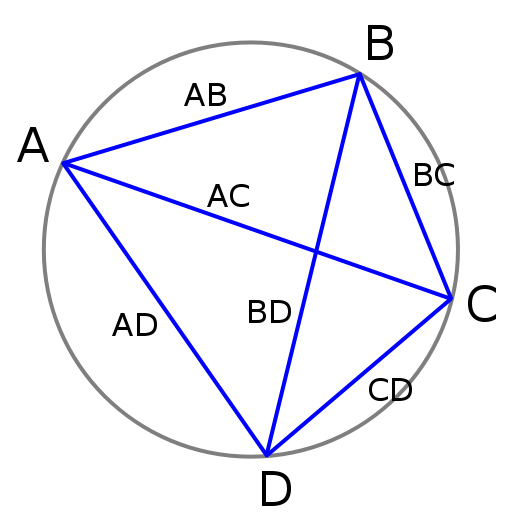 (AB)(CD) + (AD)(BC) = (AC)(BD)
NO.
3c. Do all points in S lie on one circle?
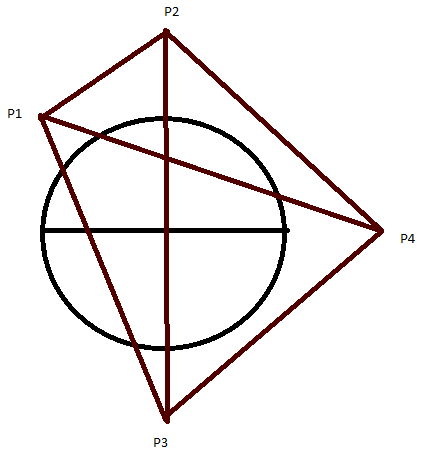 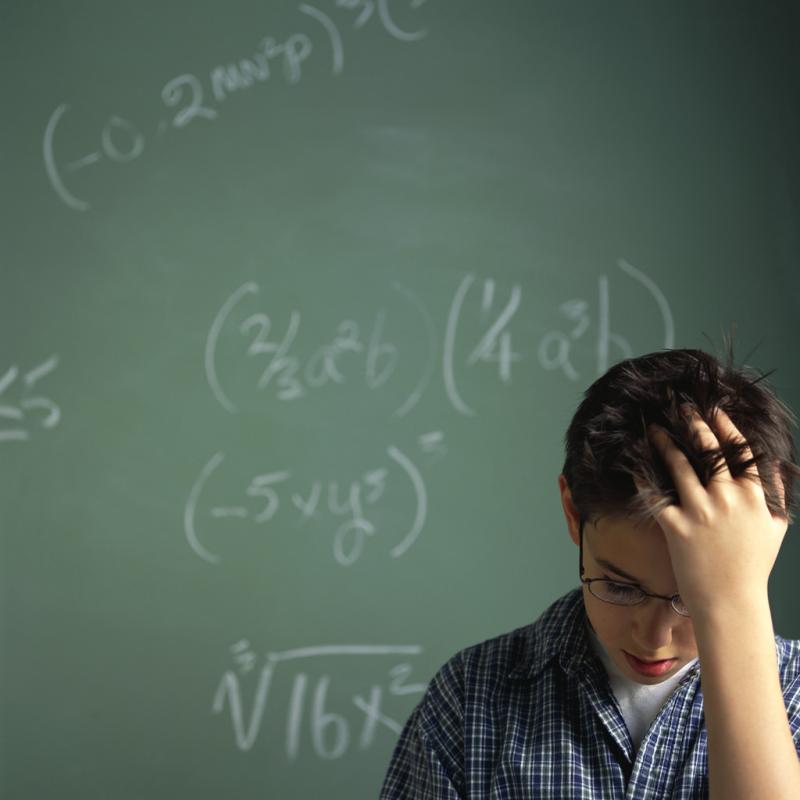 I don’t know how to do this problem either :(